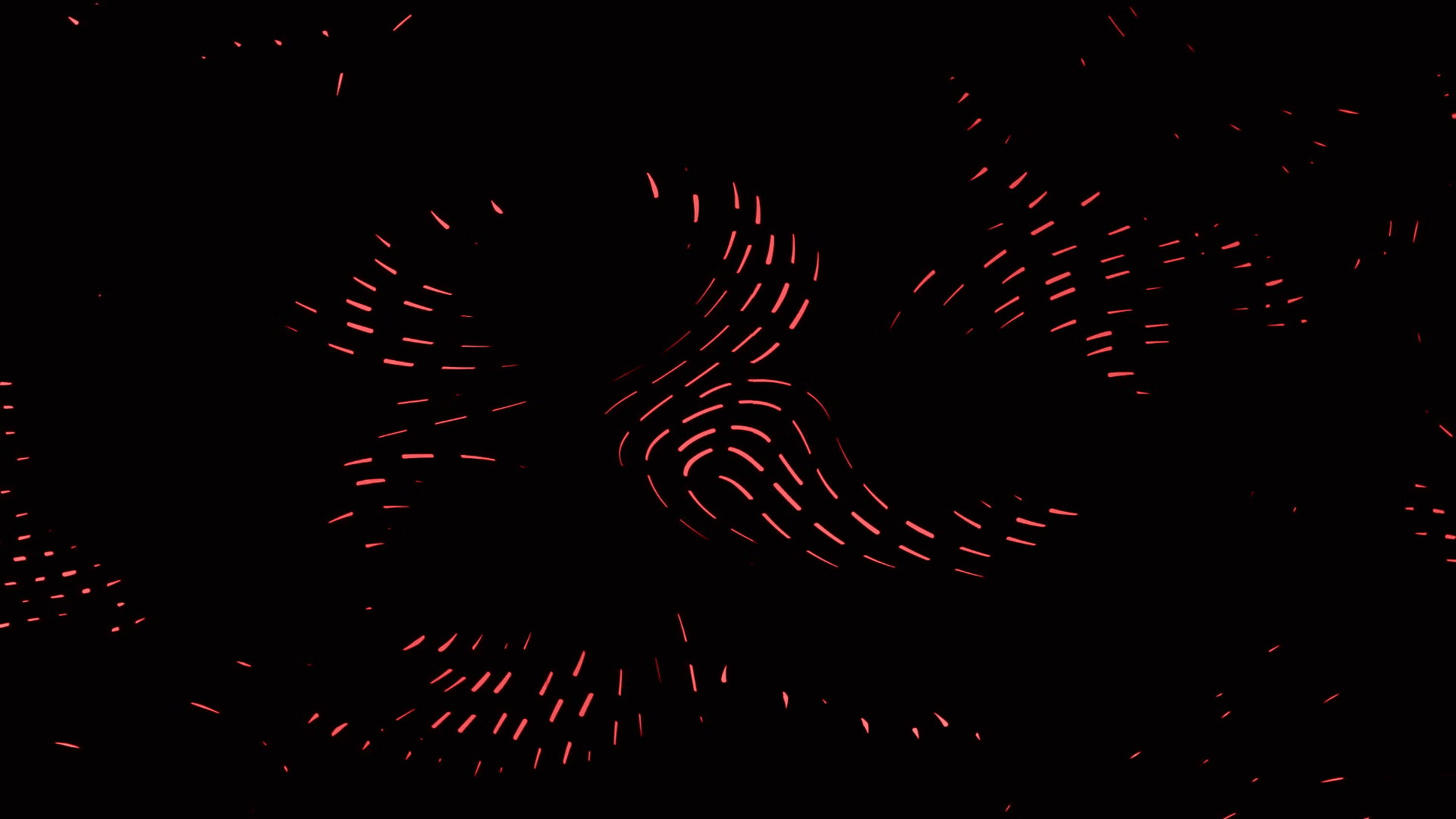 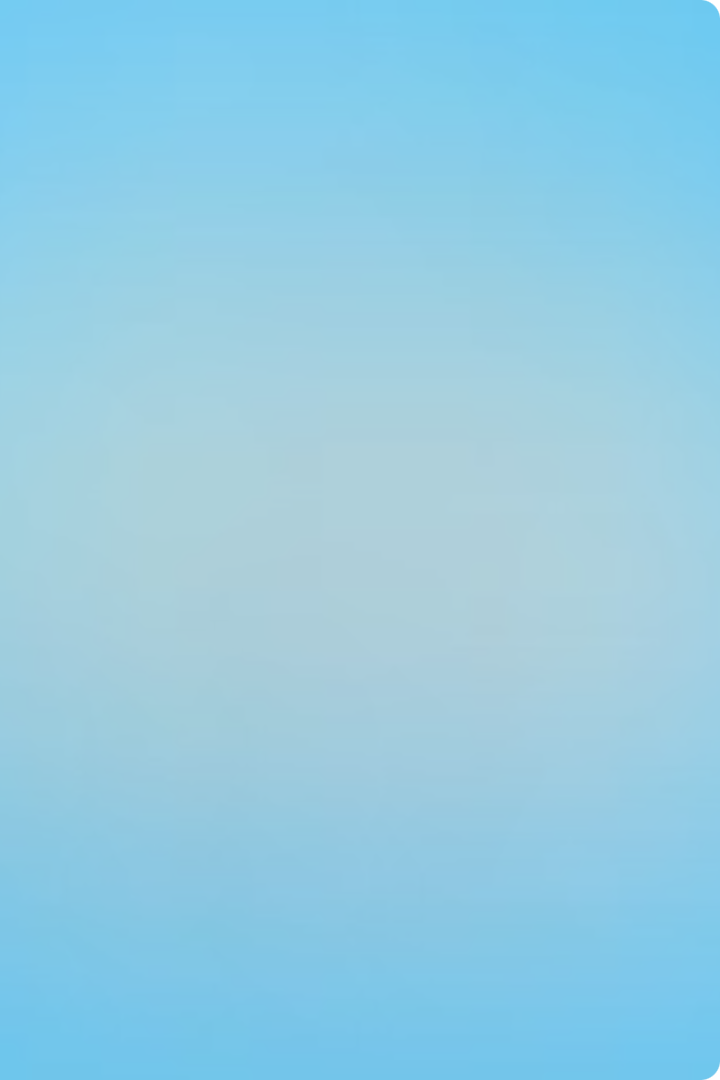 Akuntabilitas Dalam Sektor Publik
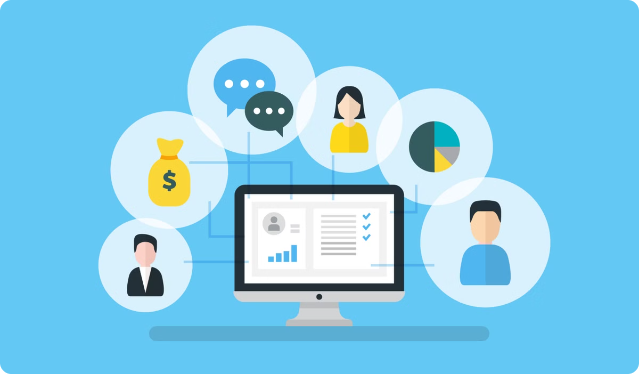 Akuntabilitas merupakan konsep penting dalam sektor publik. Ini berarti transparansi dan pertanggungjawaban dalam pengelolaan anggaran dan pengambilan keputusan oleh instansi pemerintah. Akuntabilitas adalah kunci untuk membangun kepercayaan masyarakat dan menjamin penggunaan uang publik yang efektif dan efisien.
Titi Darmi
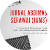 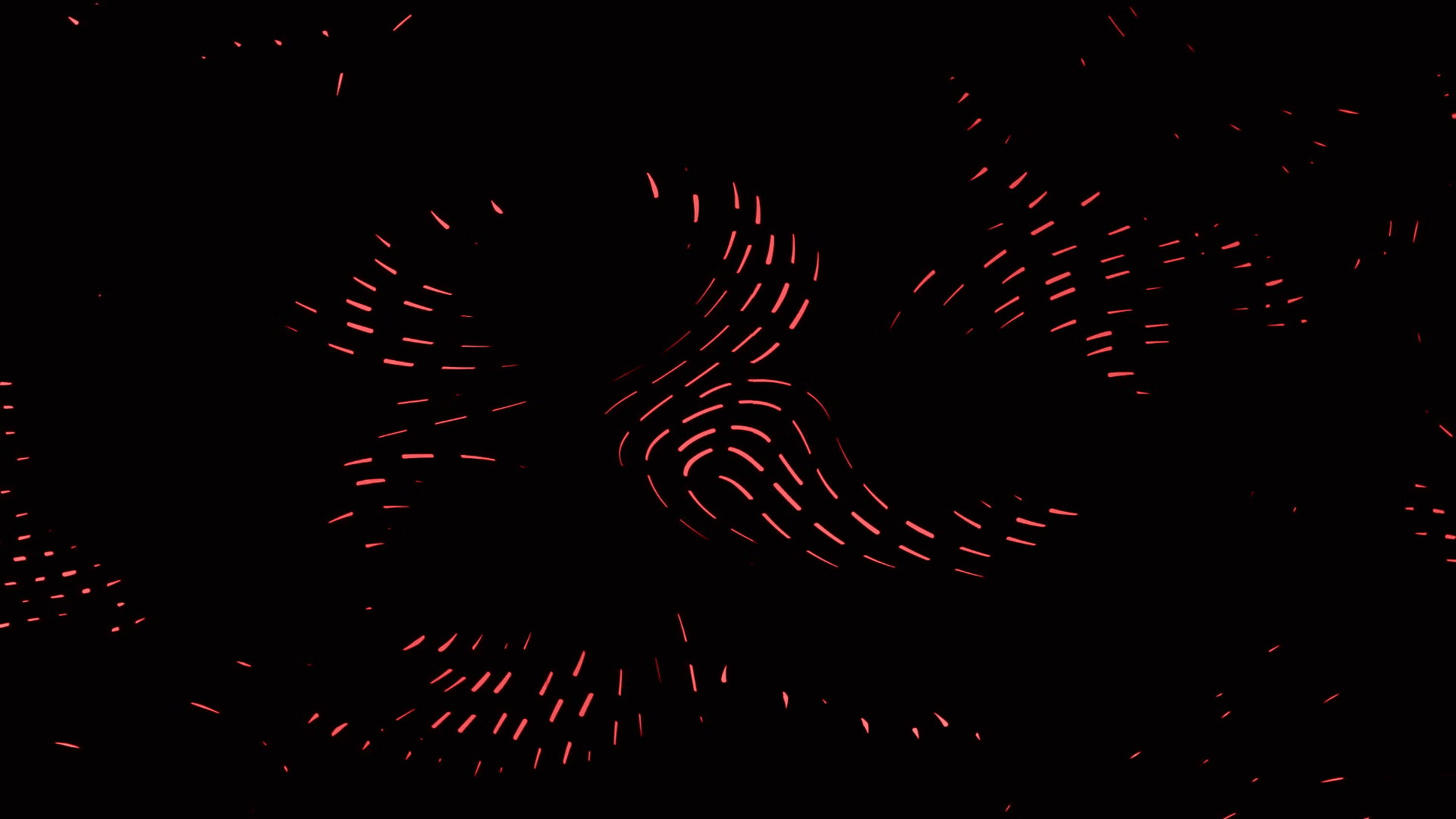 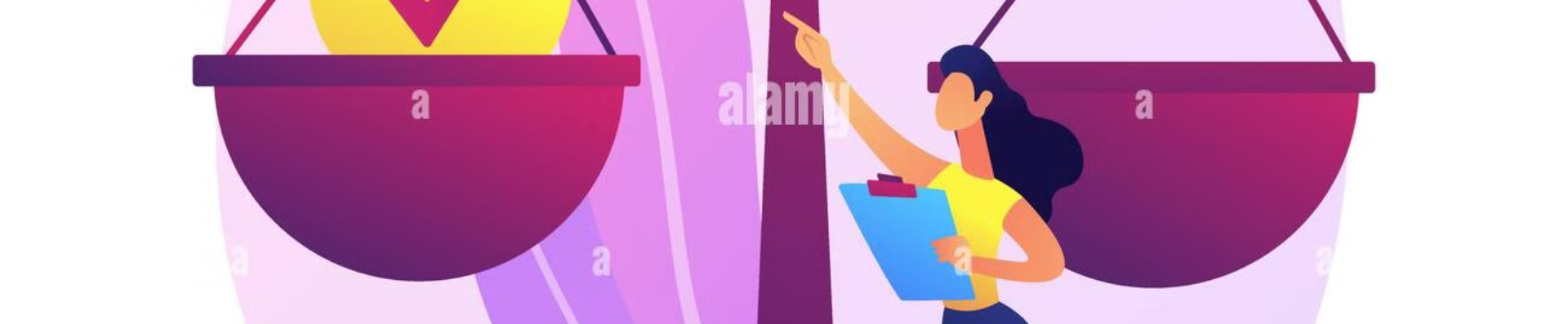 Definisi Akuntabilitas: Konsep dan Prinsip-prinsipnya
Definisi
Prinsip
Akuntabilitas mengacu pada kewajiban organisasi sektor publik untuk mempertanggungjawabkan kinerjanya kepada publik.
Transparansi, integritas, responsibilitas, dan partisipasi masyarakat adalah prinsip-prinsip kunci dalam akuntabilitas sektor publik.
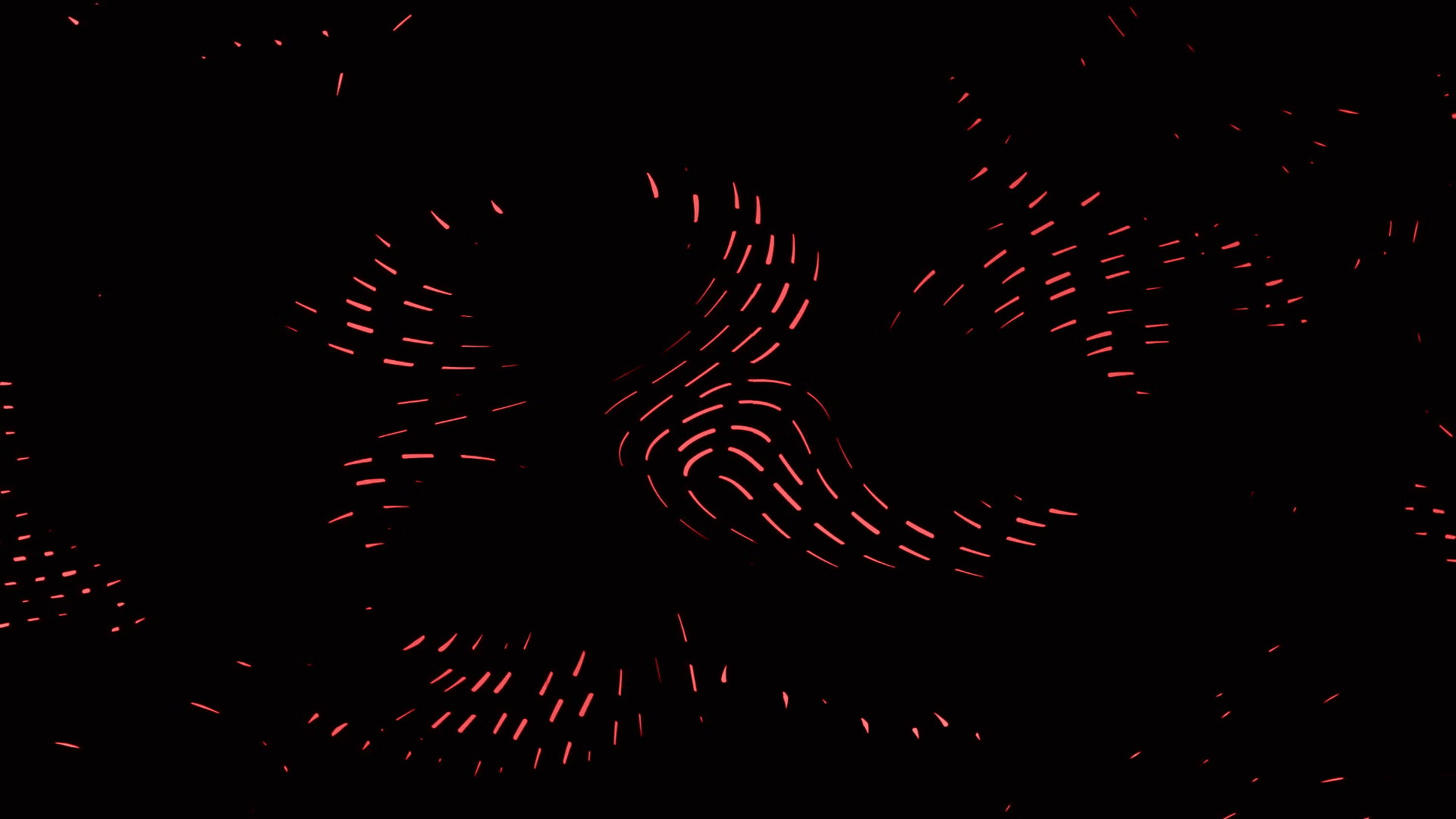 Kerangka Hukum dan Peraturan Terkait Akuntabilitas
Undang-Undang
Peraturan Pemerintah
Peraturan Lainnya
Beberapa undang-undang yang mengatur akuntabilitas sektor publik di Indonesia adalah UU No. 28 Tahun 1999 dan UU No. 14 Tahun 2008.
PP No. 8 Tahun 2006 tentang Pelaporan Keuangan dan Kinerja Instansi Pemerintah juga menjadi dasar akuntabilitas.
Aturan lain terkait akuntabilitas seperti Permendagri No. 13 Tahun 2006 dan Perpres No. 29 Tahun 2014.
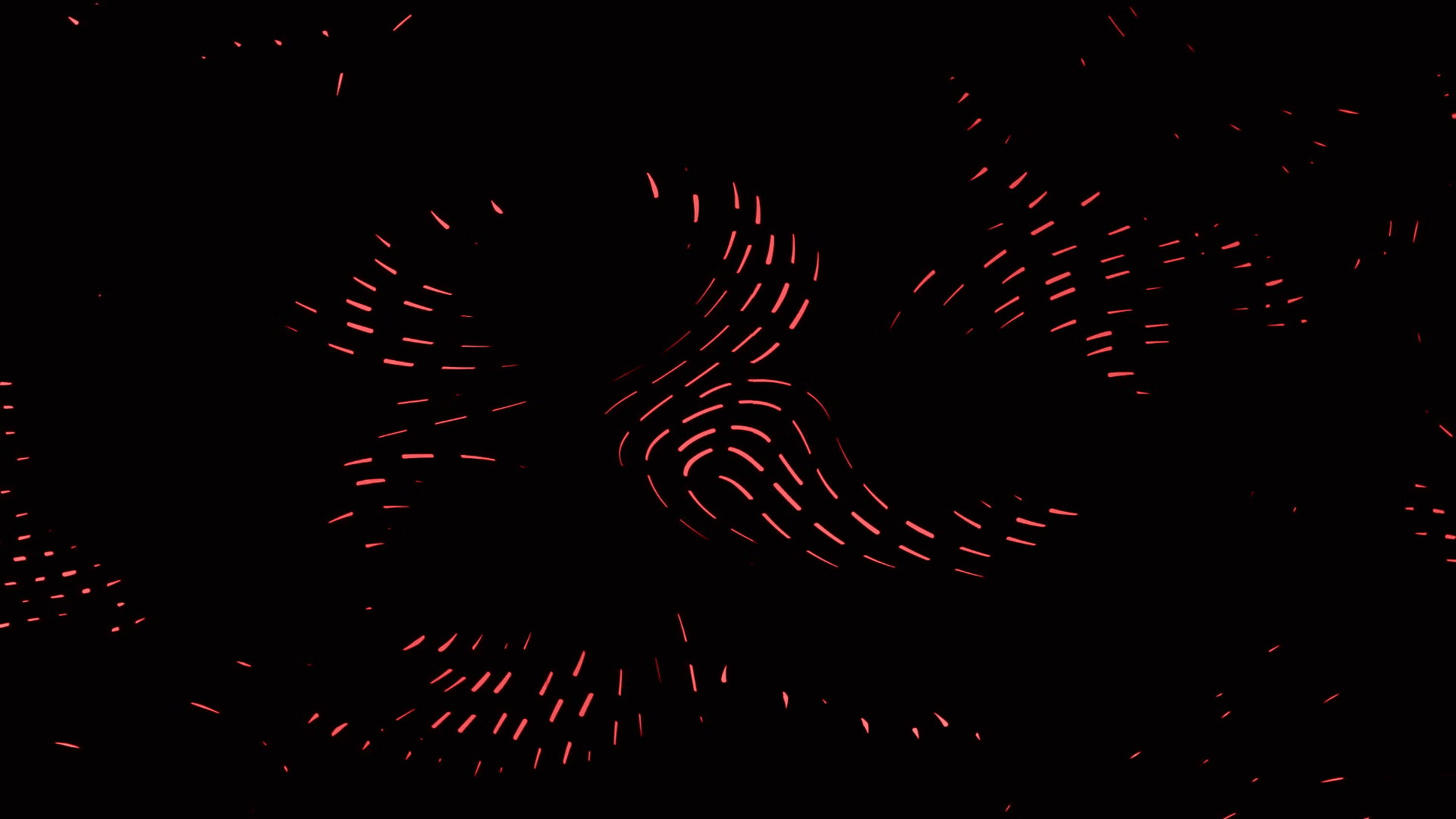 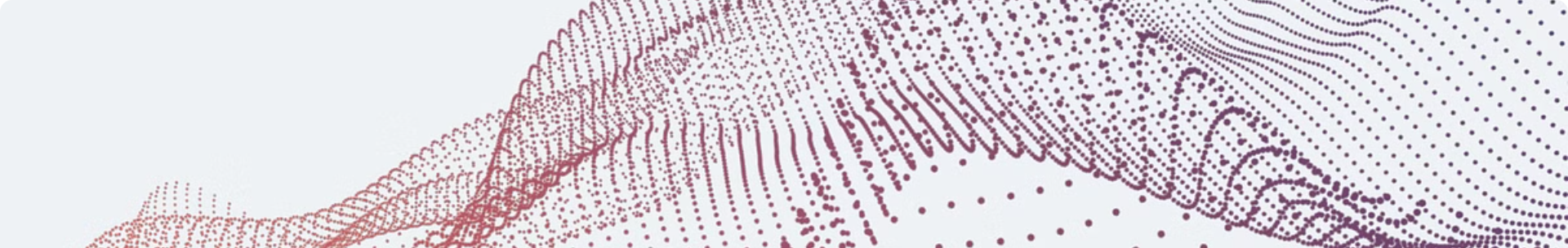 Implementasi Akuntabilitas di Instansi Pemerintah
Pelaporan Keuangan
Mekanisme Pengaduan
Penyusunan dan publikasi laporan keuangan secara berkala dan transparan.
Menyediakan saluran pengaduan bagi masyarakat terkait penyimpangan.
1
2
3
Pemantauan Kinerja
Pengukuran dan evaluasi capaian kinerja organisasi secara berkala.
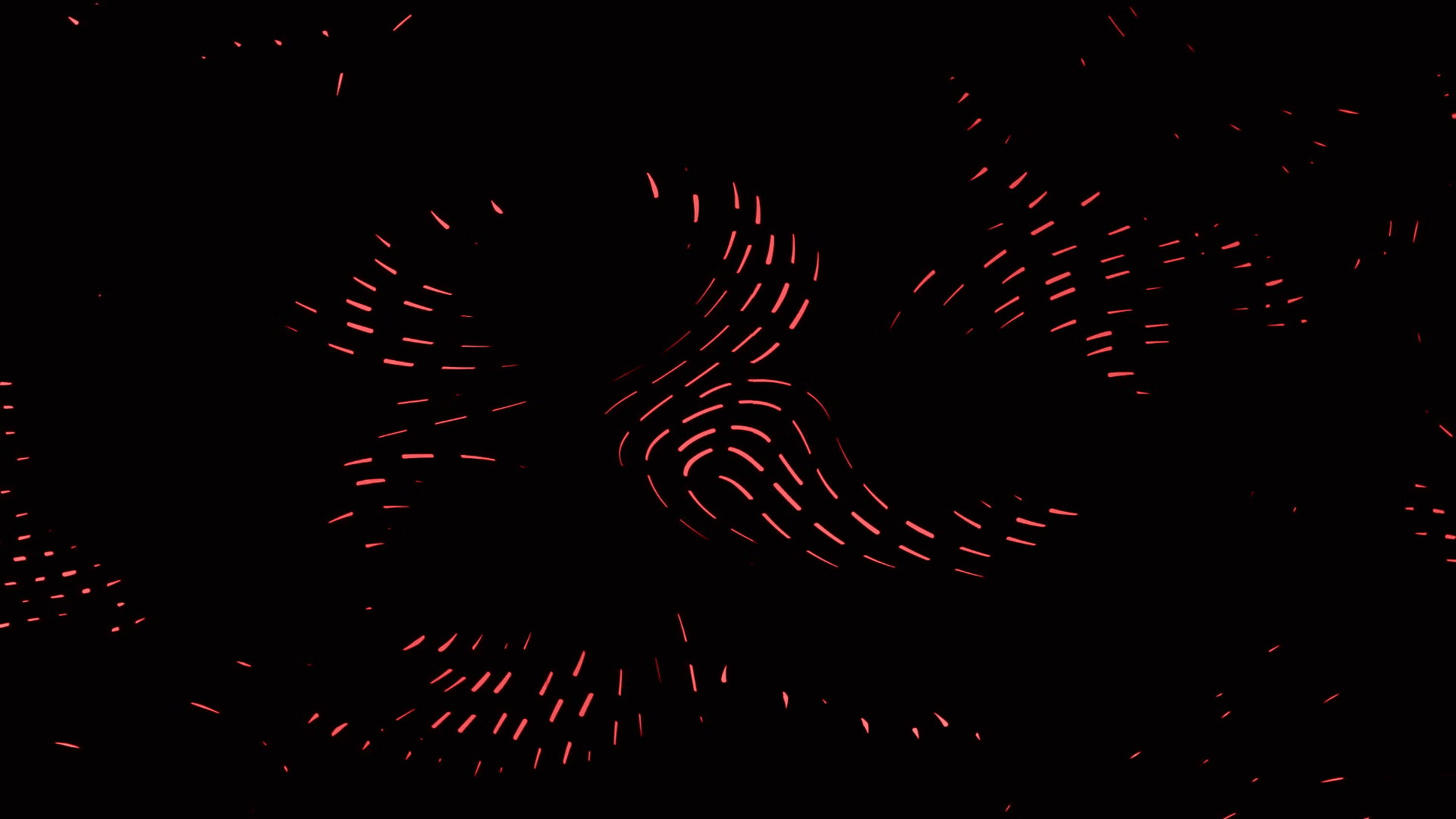 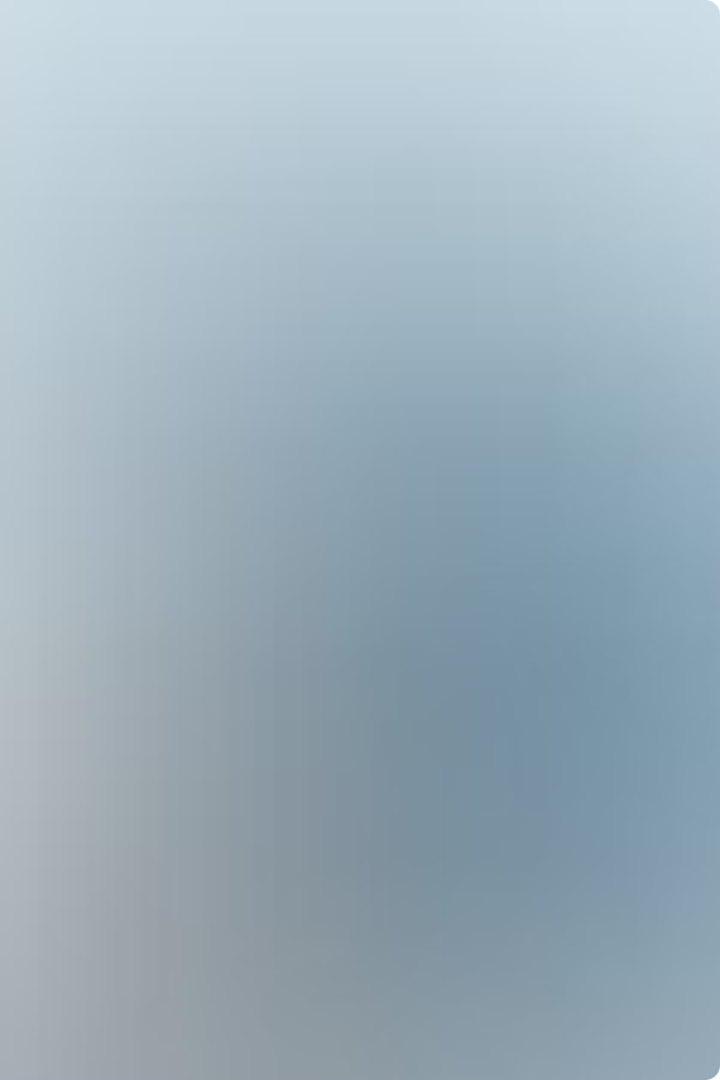 Tantangan dan Hambatan dalam Mewujudkan Akuntabilitas
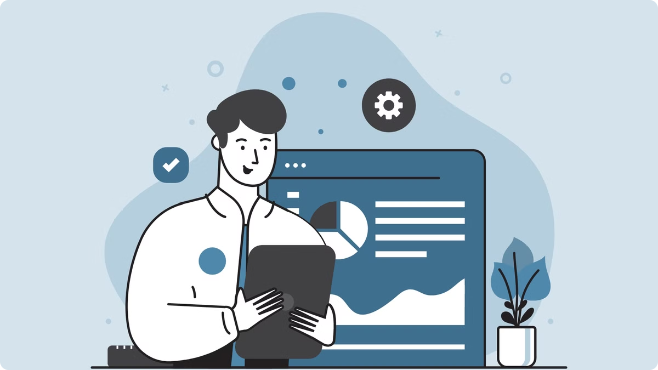 Budaya Birokrasi
1
Resistensi terhadap perubahan dan kurangnya komitmen kepemimpinan.
Kapasitas SDM
2
Kompetensi dan keahlian pegawai yang terbatas dalam penerapan akuntabilitas.
Teknologi Informasi
3
Infrastruktur dan sistem informasi manajemen yang belum memadai.
Partisipasi Masyarakat
4
Keterlibatan publik yang rendah dalam proses pengawasan dan evaluasi.
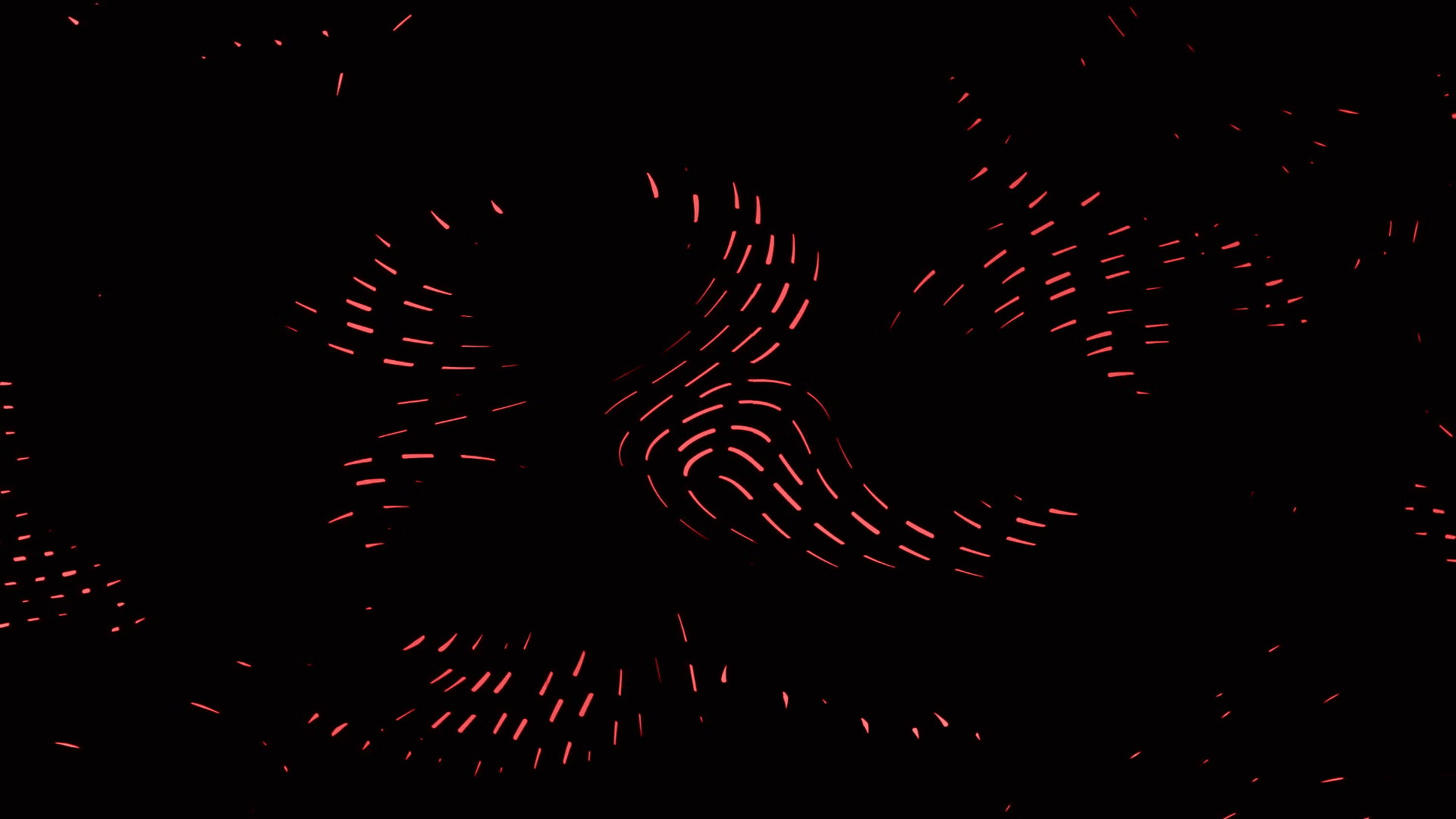 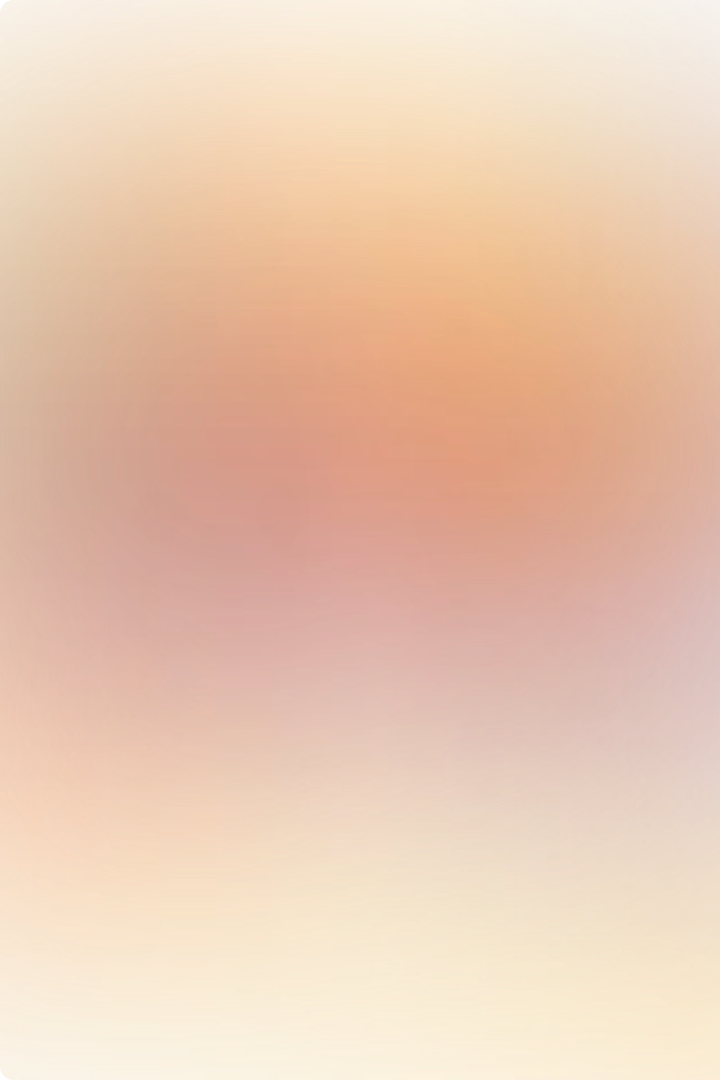 Peran Masyarakat dan Pemangku Kepentingan
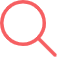 Warga Negara
Memantau kinerja dan memberikan umpan balik kepada pemerintah.
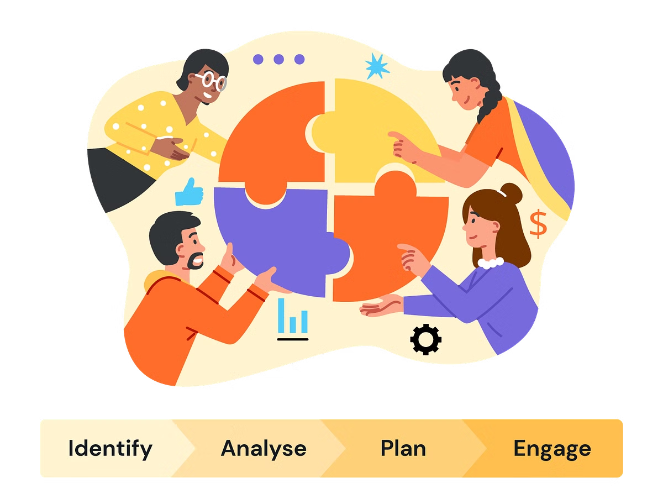 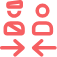 Masyarakat Sipil
Mendorong transparansi dan partisipasi dalam pengambilan keputusan.
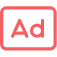 Media
Mengawasi dan memberitakan isu-isu terkait akuntabilitas di sektor publik.
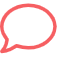 Regulator
Mengembangkan dan menegakkan peraturan untuk mewujudkan akuntabilitas.
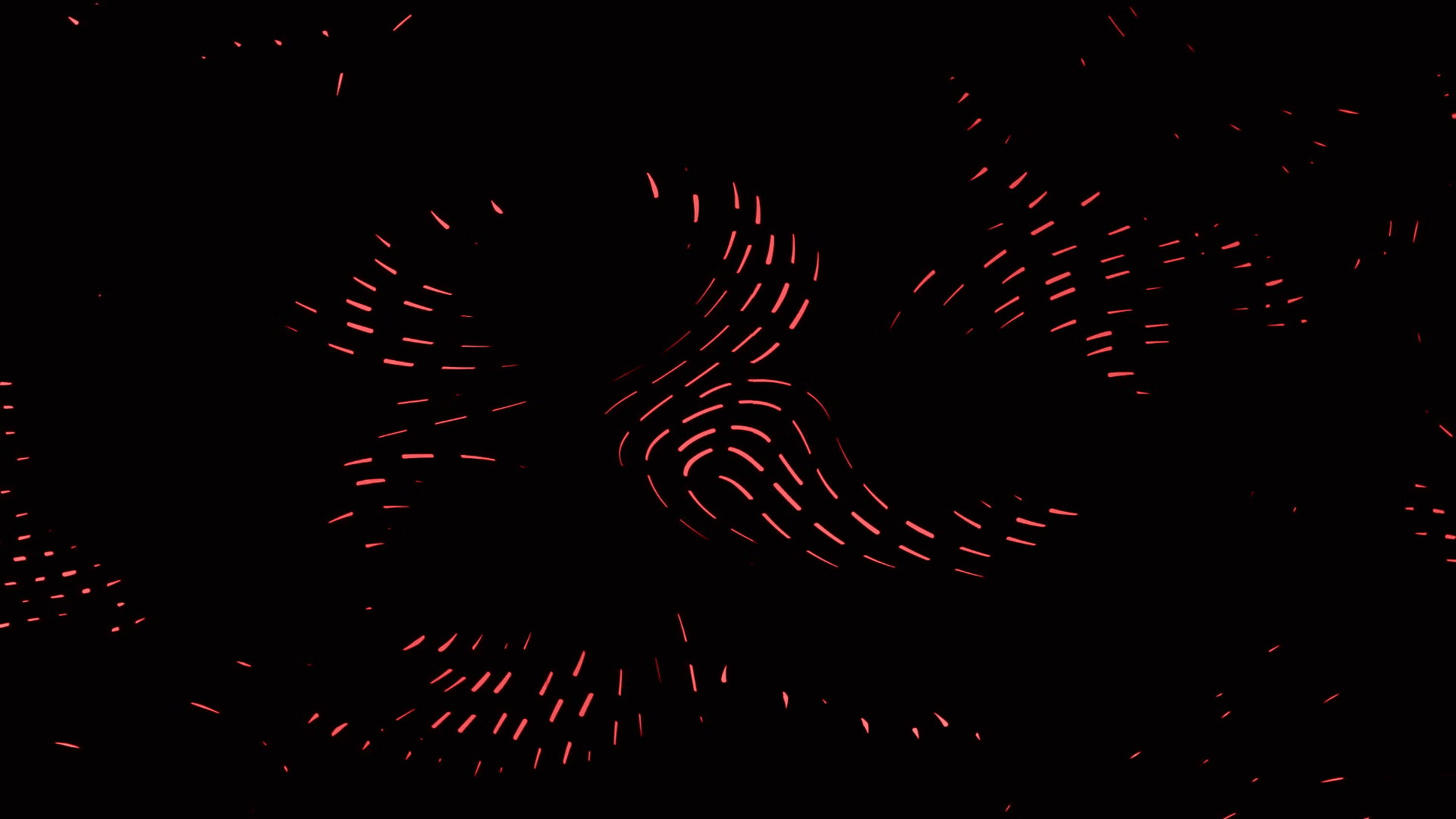 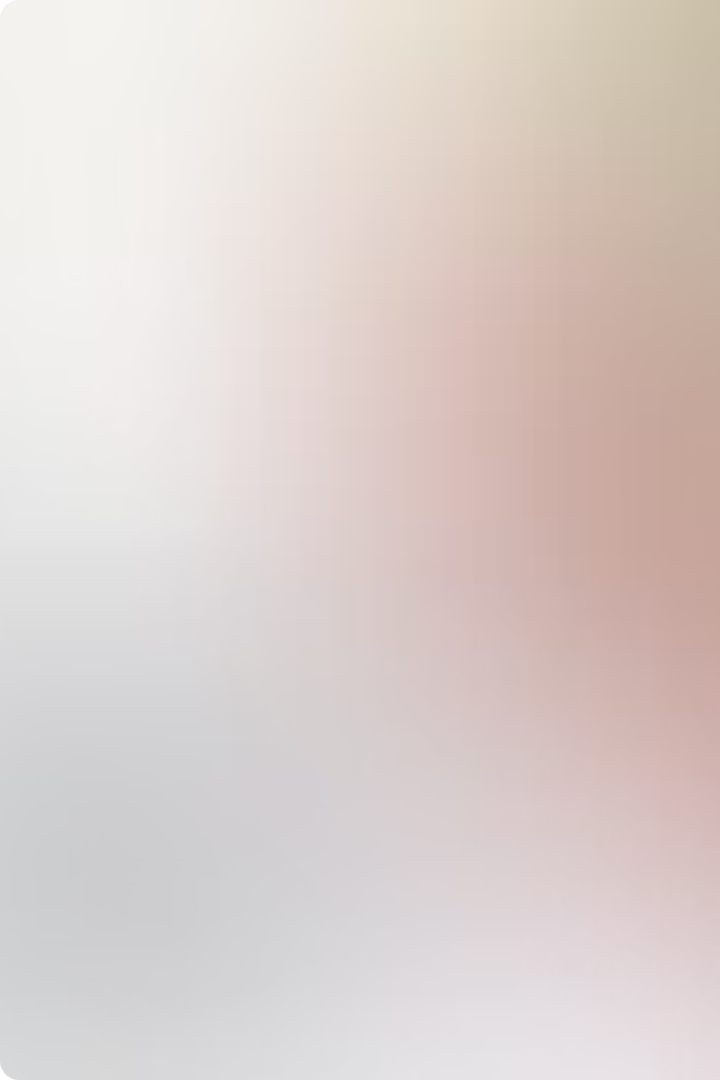 Praktik Terbaik dan Studi Kasus Akuntabilitas
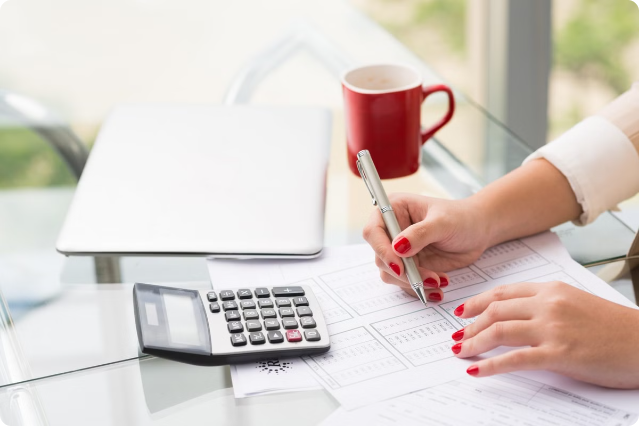 Kota Surabaya
Menerapkan anggaran partisipatif dan pengaduan online.
Kabupaten Kudus
Inovasi pelayanan publik dan keterbukaan informasi.
Provinsi Jawa Barat
Pengembangan Aplikasi Laporan Keuangan Daerah (APLIKADA).
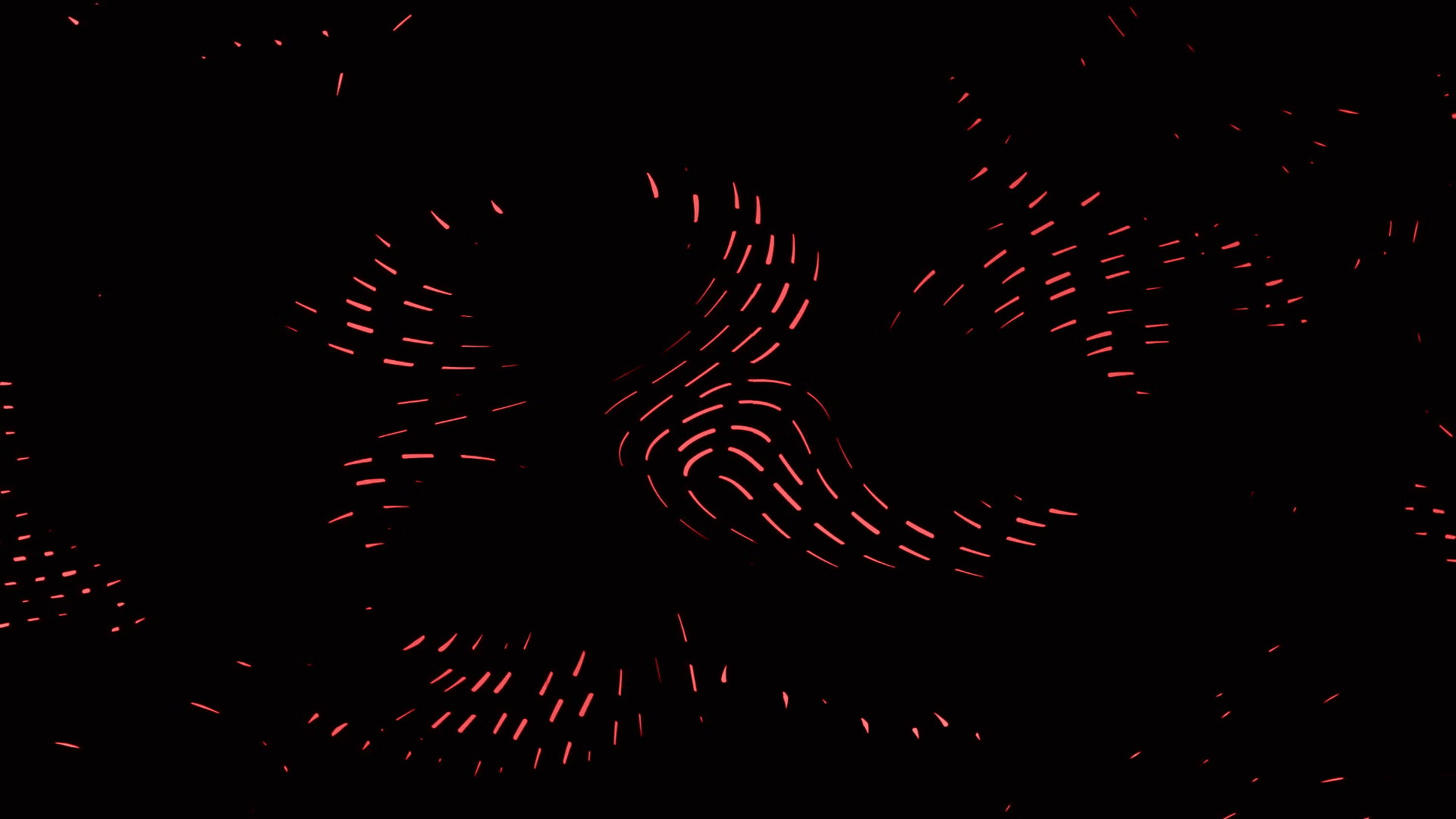 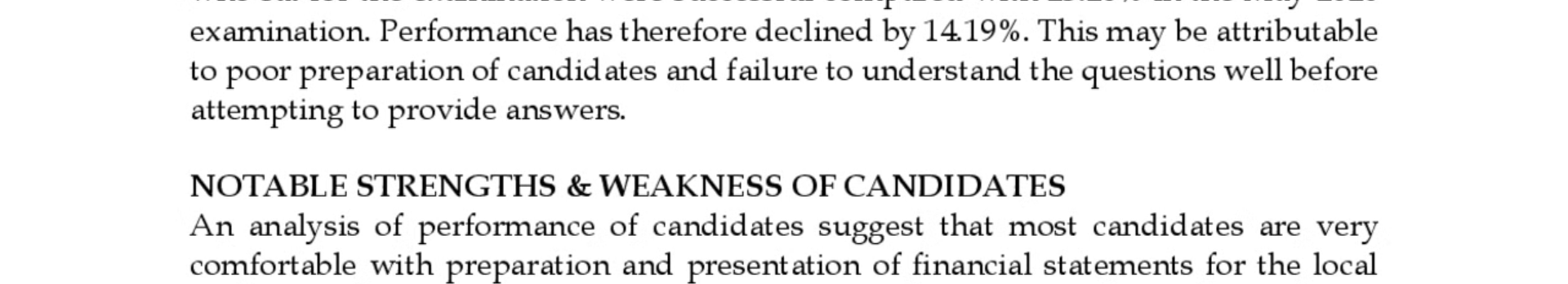 Kesimpulan dan Rekomendasi
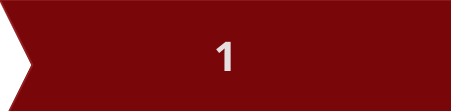 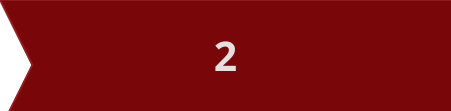 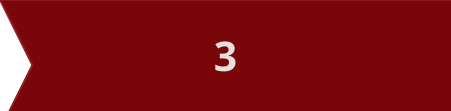 Pentingnya Akuntabilitas
Tantangan Berkelanjutan
Langkah ke Depan
Akuntabilitas sangat penting untuk memastikan penggunaan anggaran yang transparan dan efektif serta meningkatkan kepercayaan publik.
Masih banyak tantangan yang harus diatasi seperti budaya birokrasi, kapasitas SDM, dan partisipasi masyarakat.
Diperlukan komitmen dan kolaborasi berbagai pemangku kepentingan untuk mewujudkan akuntabilitas yang kuat di sektor publik.